Before : Excess Gap on Rotary Table
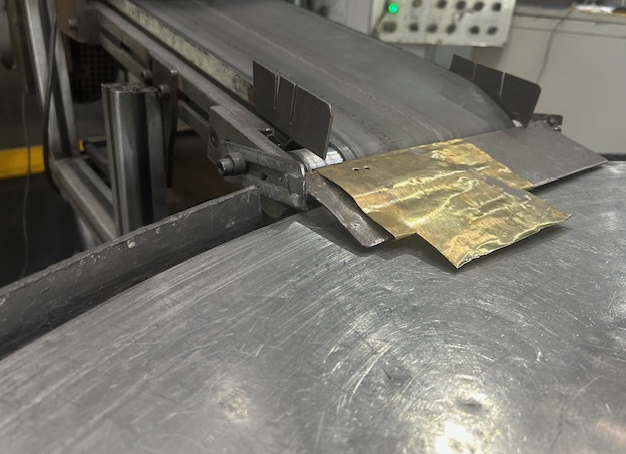